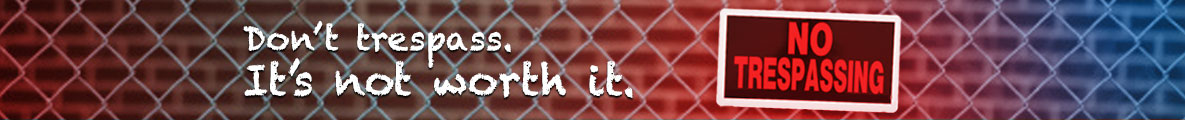 I pledge to stay safe by not trespassing. 

I will:
Stay out of abandoned properties and buildings 
Tell my friends to do the same 
Talk about the dangers of trespassing with my family
Name
Date